Convergência de Normas do IIA na CGE-MG
Informações sobre o preenchimento da autoavaliação da CGE



Mar/2016
Contextualização
Grupo de Trabalho (GT) constituído na 16ª Reunião Técnica do CONACI, realizada em 11 de setembro de 2015 em Belo Horizonte

Membros do GT:
CGE/MG
SECONT/ES
CGU



Missão do GT: 
Consolidar um instrumento replicável para 
autoavaliação de convergência de normas dos órgãos de controle interno em relação às normas do Institute of Internal Auditors (IIA).

Produtos iniciais:
Proposta de ferramenta de avaliação (CGU) - OK
Preenchimento de autoavaliação (CGE) – Em andamento
Relatório de acompanhamento da avaliação (CGE) – OK
Etapas da autoavaliação
Reunião de alinhamento com o chefe da Subcontroladoria de Auditoria da CGE;
Composição do GT interno (membros da Assessoria Técnica do Gabinete e da SCG);
Reunião de alinhamento e planejamento do GT interno;
Análise da ferramenta de avaliação de convergência (apropriação e propostas de alteração);
Exercício de preenchimento (divisão do trabalho entre o GT interno e acompanhamento);
Discussão e validação do preenchimento pelos gestores (em andamento).
Ferramenta de autoavaliação
A ferramenta proposta pela CGU atendeu satisfatoriamente o propósito de organizar a avaliação da convergência da CGE/MG às normas do IIA.
A organização das abas facilitou a localização das normas e demais postulados (como os princípios e a definição de auditoria) nas referências documentais disponíveis no site do IIA-Brasil; 
As orientações de preenchimento na própria planilha trazem todas as explicações necessárias à compreensão do princípio ou norma, demandando pouca consulta aos documentos originais;
A navegação pelas abas da planilha é autoexplicativa; 
O preenchimento é intuitivo e já consolida os resultados automaticamente nas abas de painéis, permitindo uma análise visual da maturidade do órgão em relação à convergência às normas.
Principais alterações na ferramenta de autoavaliação
Complemento de texto: criação de Word anexo para discorrer abertamente sobre os princípios, definição de auditoria e itens do código de ética | no Excel, somente as classificações de cada aba para preenchimento dos resultados gráficos no Painel I – GERAL;
Renomeação e criação de novas colunas: agrupamento de itens e subitens na Aba 4.Normas | redução de 104 para 50 linhas para preenchimento;
Ajuste no Painel II – NORMAS: adequação do painel de avaliação de convergência das normas para contemplar somente o caput das “Normas de Atributos e de Desempenho” | mudança no layout de apresentação dos resultados para valorizar o aspecto visual da avaliação;
Ajuste na Aba Parâmetros: revisão de parâmetros de avaliação, inserção da opção “Parcialmente aplicável” na classificação das normas, alterações de texto das classificações e inserção de legenda para “Normas de Implantação Relacionadas (Desdobramentos)” (A – Assurance/ C – Consultoria).
Relato de preenchimento da autoavaliação
Abas Princípios, Definição de auditoria e Código de ética: preenchimento iniciado por um servidor da equipe de auditoria, que buscou consolidar informações de diversas fontes para relatar de que forma a CGE preenche (ou não) cada um dos itens. Esse preenchimento foi continuamente apoiado pela assessoria técnica do Gabinete da CGE, que tem uma visão holística dos projetos e ações realizados por todas as áreas do órgão.
Aba Normas: o preenchimento partiu de um servidor da assessoria do Gabinete que havia contribuído no trabalho de auto avaliação realizado em parceria com o Banco Mundial, com o uso do Modelo de Avaliação da Capacidade de Auditoria Interna (IA-CM), idealizado pelo IIA. Esse servidor procurou incluir as informações já levantadas no ano anterior para evitar o retrabalho e otimizar o tempo de preenchimento.
Relato de preenchimento da autoavaliação
Relato de preenchimento da autoavaliação
Duração e horas de dedicação:
O projeto demandou 3 semanas de trabalho entre as primeiras reuniões de alinhamento com o subcontrolador e com os membros do GT até o compartilhamento da primeira versão ferramenta preenchida, dispendendo cerca de 146 horas de trabalho da equipe da CGE, distribuídas tal como no quadro abaixo.
Equipe SCG: 1 servidor | 90 horas de trabalho | alocação full-time no preenchimento da ferramenta (Excel + Word) por 12 dias seguidos (84 horas).
Assessoria técnica: 2 servidoras | apoio ao preenchimento da ferramenta por três dias (42 horas).
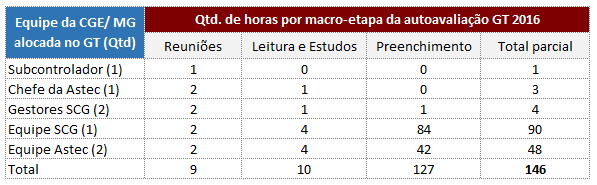 Etapa prévia de autoavaliação do IA-CM: 98 horas de preenchimento e de reuniões de validação
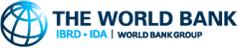 Competências Técnicas do Auditor Interno
Competências Técnicas
São as competências específicas requeridas aos servidores e gestores, vinculadas às atividades do órgão/entidade e diretamente relacionadas com as unidades, cargos e/ou funções.
As competências técnicas serão utilizadas pela CGE para:
Elaboração do Código de Ética específico do Auditor;
Avaliação de Desempenho específica para a função;
Elaboração de normativo contendo as competências necessárias para cada nível da carreira de auditor interno;
Processos seletivos de novos auditores;
Ações de desenvolvimento para servidores que exercem a função;
Valorização do servidor no exercício de sua função;
Auto desenvolvimento.
Competências Técnicas
Ações que estão sendo desenvolvidas pela CGE, conforme orientações do trabalho de autoavaliação realizado junto ao Banco Mundial
São as competências específicas requeridas aos servidores e gestores, vinculadas às atividades do órgão/entidade e diretamente relacionadas com as unidades, cargos e/ou funções.
As competências técnicas serão utilizadas pela CGE para:
Elaboração do Código de Ética específico do Auditor;
Avaliação de Desempenho específica para a função;
Elaboração de normativo contendo as competências necessárias para cada nível da carreira de auditor interno;
Processos seletivos de novos auditores;
Ações de Desenvolvimento para servidores que exercem a função;
Valorização do servidor no exercício de sua função;
Auto desenvolvimento.
{
Exemplo de competência técnica construída:
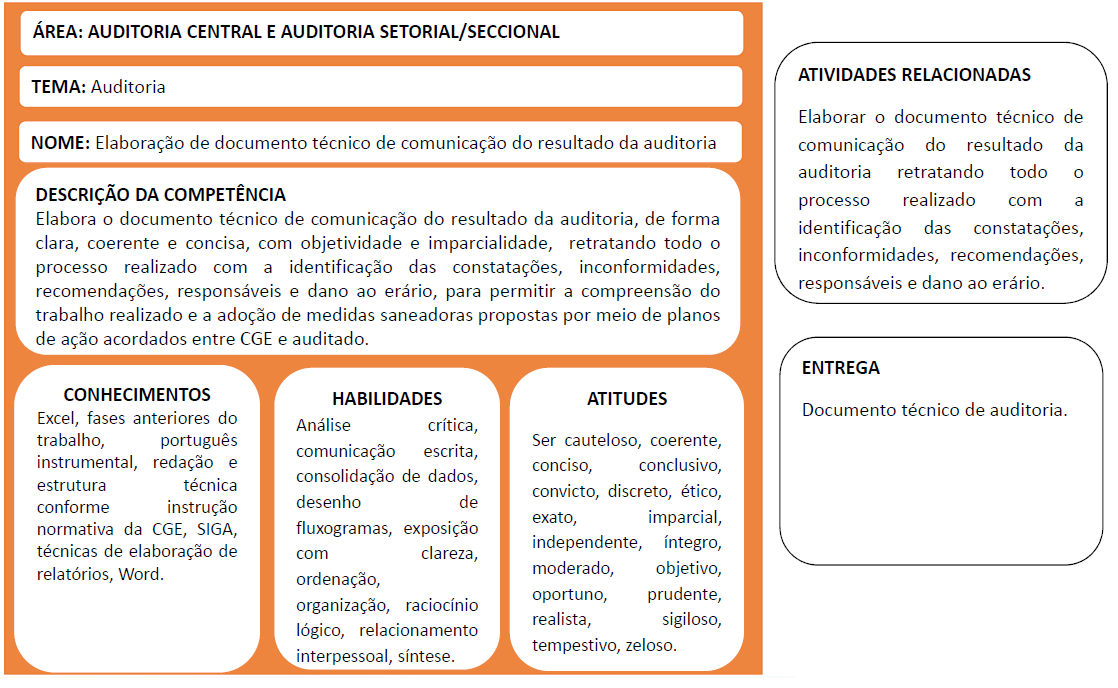 Próximos Passos
Elaboração de Resolução Conjunta (CGE/SEPLAG) definindo a metodologia de avaliação de desempenho dos auditores setoriais e seccionais, englobando as competências técnicas;
Construção das trilhas de desenvolvimento das competências técnicas;
Elaboração do Código de Ética para a carreira do auditor;
Publicação de normativo contendo as competências necessárias para cada nível da carreira de auditor interno.